Buildings & Site ManagementProcurement Strategy
Update Q1 2025
Disclaimer: 
This presentation is provided for information only 
and cannot be considered as binding
Ref. F4E_D_2ABES6
1
Table of Contents
2
Buildings & Site Management - Procurement Strategy – Q1 2025 update
1. Overview of the ITER Buildings
3
Buildings & Site Management - Procurement Strategy – Q1 2025 update
Overview of ITER Buildings
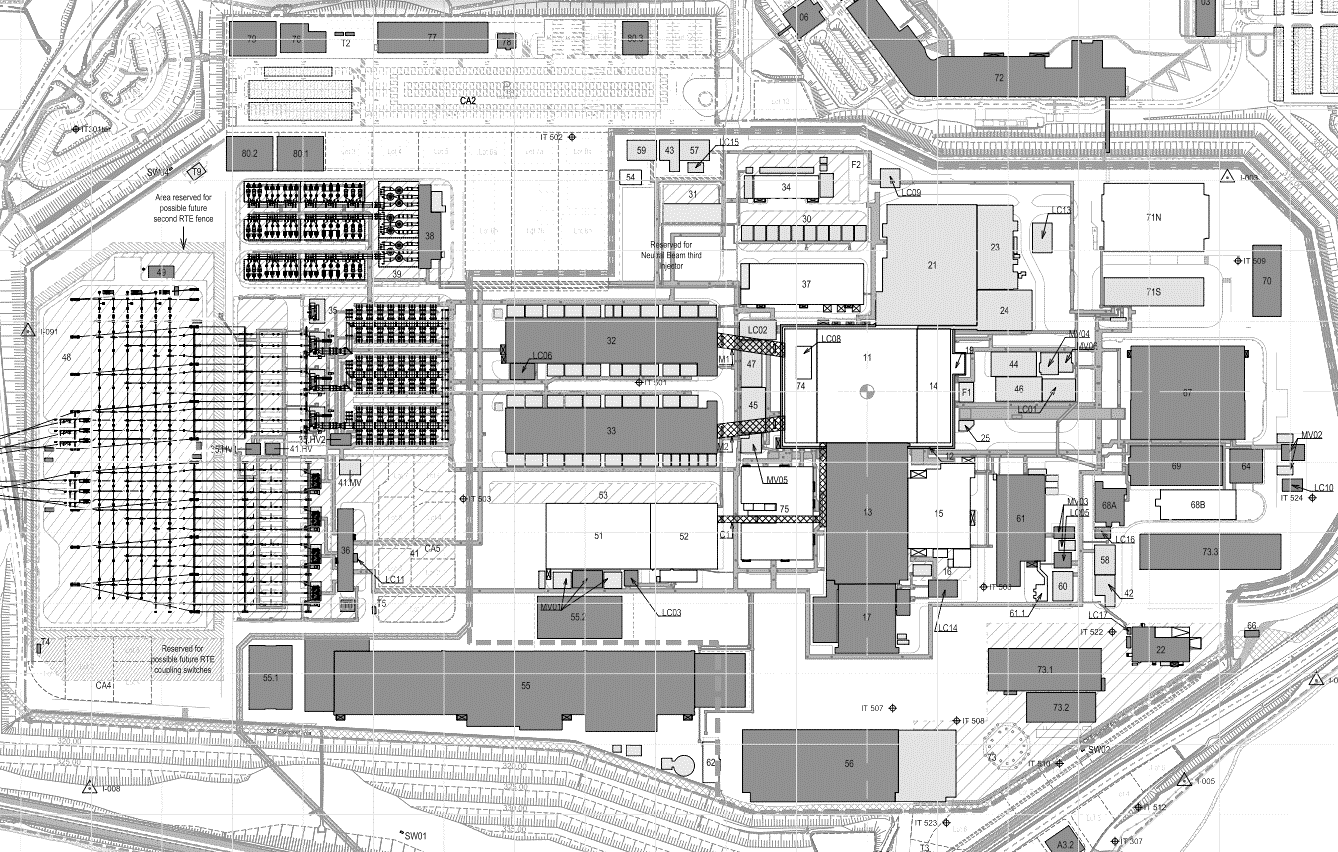 ITER Buildings 
Layout
NB power supplies
Control Building
Hot Cells
Tokamak Complex
Cooling Towers
Magnet Power Conversion
Emergency distribution
Electrical distribution
Assembly Hall
Cryoplant
Site services
Fast Discharge
4
Buildings & Site Management - Procurement Strategy – Q1 2025 update
2. Packaging Strategy
5
Buildings & Site Management - Procurement Strategy – Q1 2025 update
Packaging Strategy
Procurement of Large Packages: Schedule – driven by need dates
Upcoming Works
Preliminary Works
Ongoing Works
Foundation Tokamak & Site Adaptation Works
Neutral Beam Power and Fast Discharge (34, 37,75) and Control building (71)
Long Lead - Mechanical Handling, Main Civil & Finishing, Main M&E/Services, Retrofit and Finishing Works
Emergency Electrical Power Distribution, Site Infrastructure Works
Electrical and mechanical works for the Tokamak Complex and surrounding buildings
Civil, Architectural, Finishing and Retrofitting works on existing buildings and infrastructures and some related engineering activities
Emergency distribution buildings (44-47)
Architect Engineer Services II
Miscellaneous Infrastructure, Mechanical, Electrical and Instrumentation & Control, Finishing and Retrofit Works in Non-Nuclear Buildings and Infrastructure
Emergency power distribution system - supply and installation of IP Electrical Diesel Generators
Building 14 services equipment post First Plasma;
Electrical PIC Diesel Generators, Fuel Tanks and buildings 42, 43, 57-60
Definition of new ground spectrum HCF
Hot Cell complex (21,23,24) HCC Civil Works / HCC Buildings Services/ HCC mechanical works (HCC doors, liner, lifting means)
Hot Cell Complex Architect Engineer& Engineering support for Design activities.
6
Buildings & Site Management - Procurement Strategy – Q1 2025 update
3. Overview of the Procurement Packages
7
Buildings & Site Management - Procurement Strategy – Q1 2025 update
Overview of the Procurement Packages - Layout
TB24
Electrical Diesel Generators, Fuel Tanks and buildings  59-60 (Investment Protection diesel generators)
TB17
Electrical Diesel Generators, Fuel Tanks and buildings 42 43 57 58 (Protection Important Component diesels)
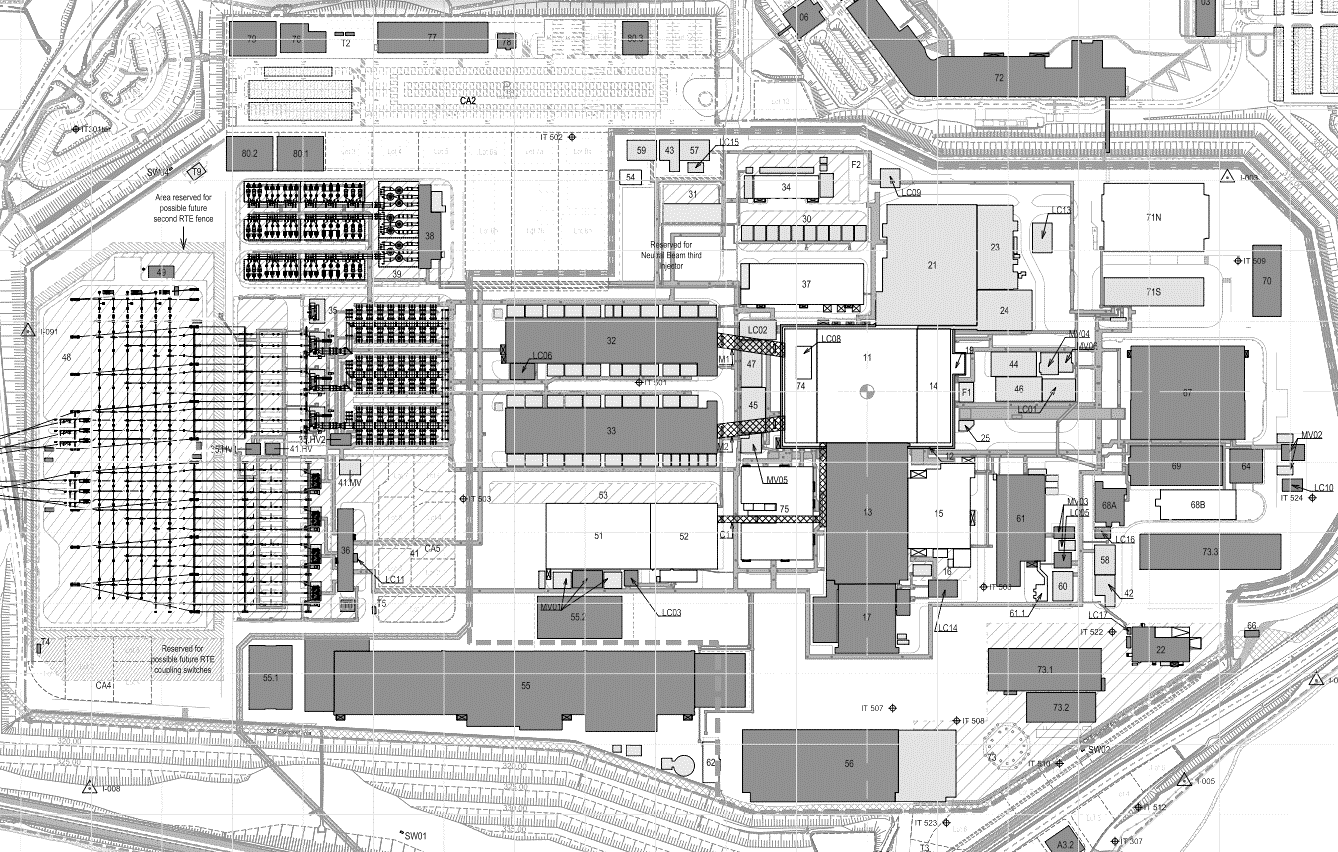 TB09 & TB10 
Hot Cell complex
Hot Cell  Engineering
Inc B71 Control Building PIC Part
TB23 Tritium building services Nuclear Phase design / procurement
TB25 Continuation of TB11 and TB16 works infrastructure and finishing works
8
Buildings & Site Management - Procurement Strategy – Q1 2025 update
Overview of the Procurement Packages - Completed/Ongoing Contracts
Completed
Terminated
Ongoing
9
Buildings & Site Management - Procurement Strategy – Q1 2025 update
4. Status of ongoing procurements
10
Buildings & Site Management - Procurement Strategy – Q1 2025 update
F4E-OMF-1487 [TB25]
Ongoing
Procurement Process: Competitive Procedure with Negotiation
Contract Type: Supply
Procedure Title: Miscellaneous infrastructure, mechanical, electrical and instrumentation & control, finishing and retrofit works

Key Dates:
11
Buildings & Site Management - Procurement Strategy – Q1 2025 update
IO-F4E joint call Health & Safety (Services Contract)
Ongoing
Procurement Process led by IO


Key Dates:
12
Buildings & Site Management - Procurement Strategy – Q1 2025 update
5. Future Procurements
13
Buildings & Site Management - Procurement Strategy – Q1 2025 update
Future Procurement Packages
14
Buildings & Site Management - Procurement Strategy – Q1 2025 update
Thank you for your attention
Follow us on:
	www.f4e.europa.eu
	www.twitter.com/fusionforenergy
	www.youtube.com/fusionforenergy
	www.linkedin.com/company/fusion-for-energy	www.flickr.com/photos/fusionforenergy
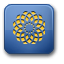 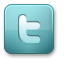 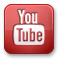 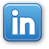 For further information please contact us at 
industryportal-info@f4e.europa.eu 
mentioning “Buildings” in subject of your email
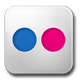